Modernization
of Civil Service
in the Republic of Moldova
Ecaterina NEGRU,
State Chancellery of the Republic of Moldova
February, 19-th, 2016
1
RAPC: MRU
Management of civil service positions and civil servants – systemic approach:
 Legal framework (laws, regulations, rules)
 Administrative and methodological framework (personnel procedures/practices)
 Institutional framework (entities responsible for HR management)
2
RAPC: MRU
Law on the public office and status of civil servant (no. 158/2008) 
Government decision on the enforcement of Law no. 158/2008 (no.201/2009) 
Government decision regarding the secretary of state (no.155/2014) etc.
Law on the civil servant’s code of conduct (no. 25/2008) 
Law on the conflict of interest (no. 16/2008) 
Law on the approval of the single classification of civil service positions (no. 155/2011) 
Law on the pay system in civil service (no.48 /2012)
Law on declaration and control of income and property (no. 1264/2002)
3
RAPC: MRU
Law on the status of political appointees 
	(no. 199/2010) 
Law on the status of staff in the cabinet of political appointees (nr. 80/2010)
4
RAPC: MRU
Regulatory act approved by the Government that represents by itself a separate “code for civil servants”, though it does not bear this title 
It describes almost all personnel procedures applicable to civil servants
5
Regulation on competition-based employment to civil service (annex 1)
Regulation on the probation period of junior civil servants (annex 2)
Standardized job descriptions and methodology on drafting, coordination and approval of job descriptions (annex 3)
Rules for part-time work of civil servants (annex 4)
Standardized staff lists and methodology on staff list development and endorsment (annex 5)
6
How to draft the written commitment to work in civil service (annex 6) 
Regulation on disciplinary commission (annex 7)
Regulation on performance appraisal of civil servants (annex 8)
Framework Regulation of HR units in public authorities (annex 9)
Regulation on ongoing professional development of civil servants (annex 10)
Instruction on civil servant’s personal file management  (annex 11)
7
RAPC: MRU
8
RAPC: MRU
9
RAPC: MRU
Guidelines
Newsletter (electronic)
Consultations
1:1 assistance
Exchange of experience
Informative publications
HR practitioners network
10
RAPC: MRU
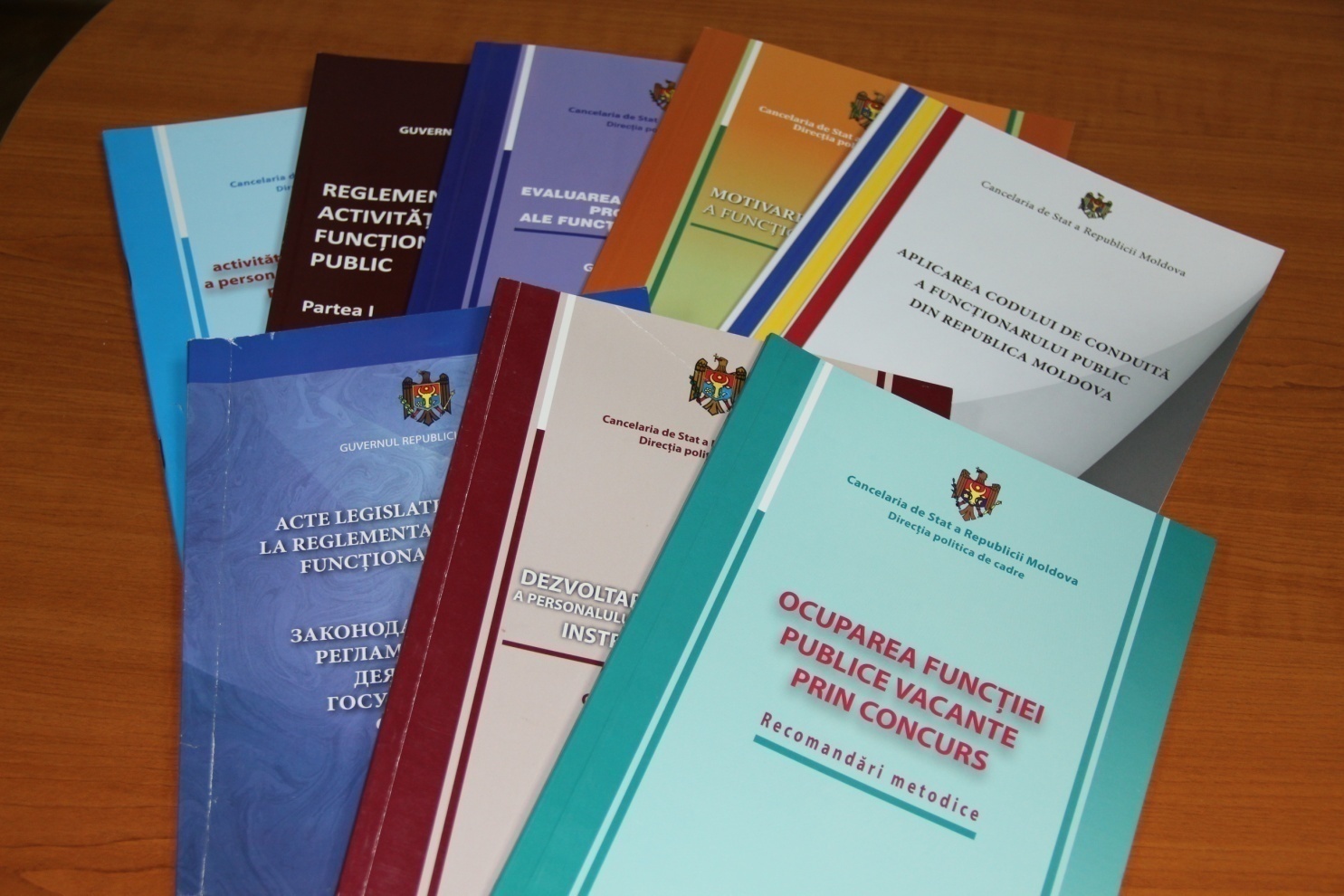 11
RAPC: MRU
12
Register of civil servants and civil service positions AIS – GD 106/2014
Job opportunities website – GD 1022/2013 (www.careers.gov.md)
13
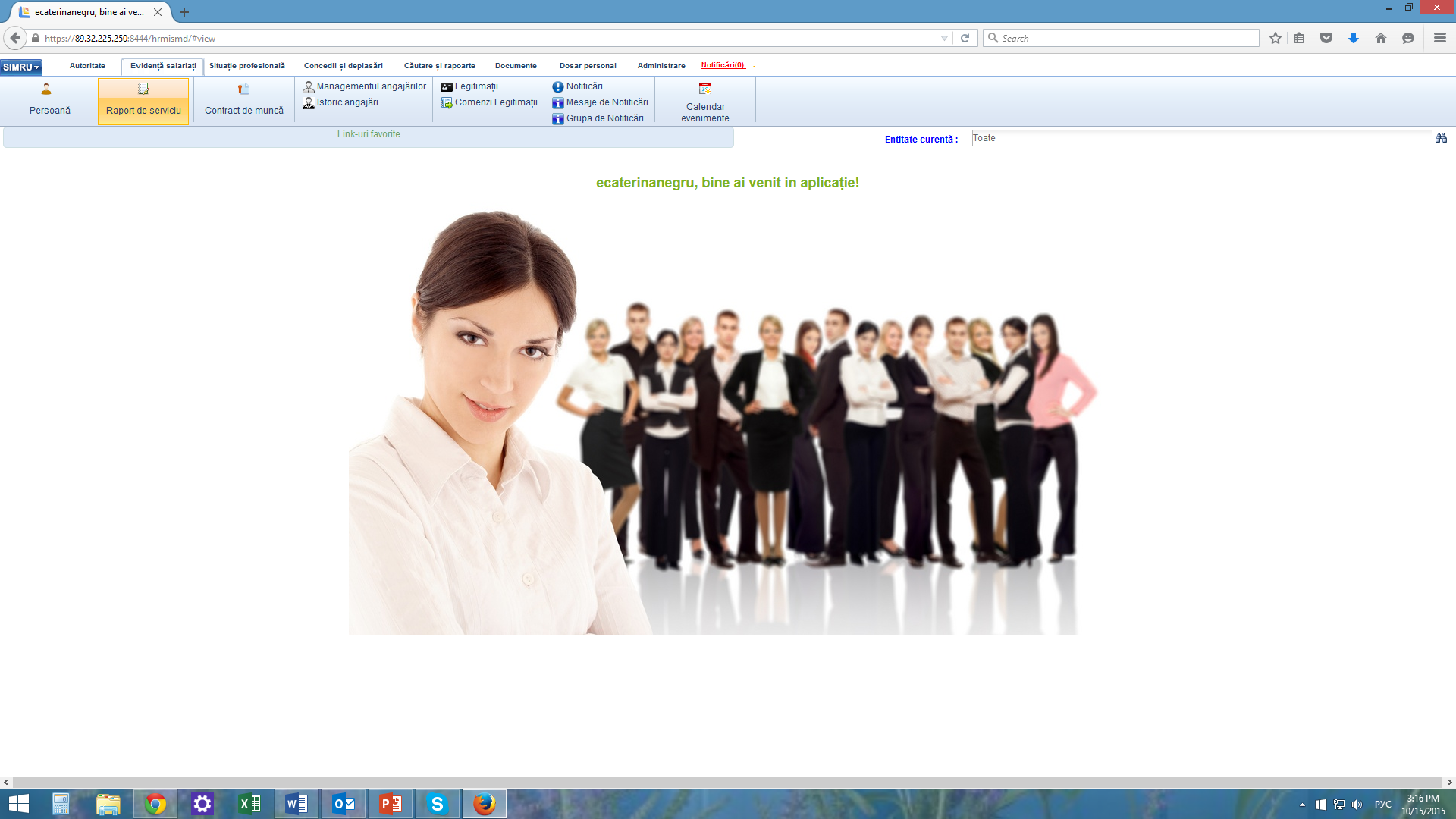 Register of civil servants and civil servant positions AIS
Job opportunities website (www.careers.gov.md)
14
Central level
Management of the State Chancellery, specific ministries
CPAR Division (within State Chancellery)
+
Public authority level
Head of public authority
HR unit
15
Legal and methodological foundations for a professional and meritocratic civil service created
Civil service reform has entered the implementation phase
Horizontal perspective – uniform and correct
Vertical perspective – to the attitude level
Prerequisites for sustainability in place
16
Correct and uniform implementation of regulatory framework:
Institutionalization of a monitoring and evaluation system
Delineation of political and administrative positions:
Institutionalization of the „secretary of state” position
Implementation of the Management Development Program
Continuation of reforms 
Implementation of performance management at organizational level (public authority)
Ensuring transparency and access to civil service positions, using modern technologies
17
Design and implementation of changes in areas identified as important: integrity of civil servants, talent management, management accountability, staff turnover etc. 
Building civil servants’ skills – implementation of the National Training Program
Building the skills for civil service and change management: central level – State Chancellery; public authority level – state secretary, HR unit
18
Thank you for your attention!
Visit us!
web pages: 
www.cancelaria.gov.md
www.justice.gov.md

email: drapc@gov.md
19